Mathematics
Lesson 10 of 10
Numbers within 10:
Using key vocabulary associated with ordinal numbers 1st to 10th
Miss. Molnar
Can you you use ordinal language to describe the animals in the race?
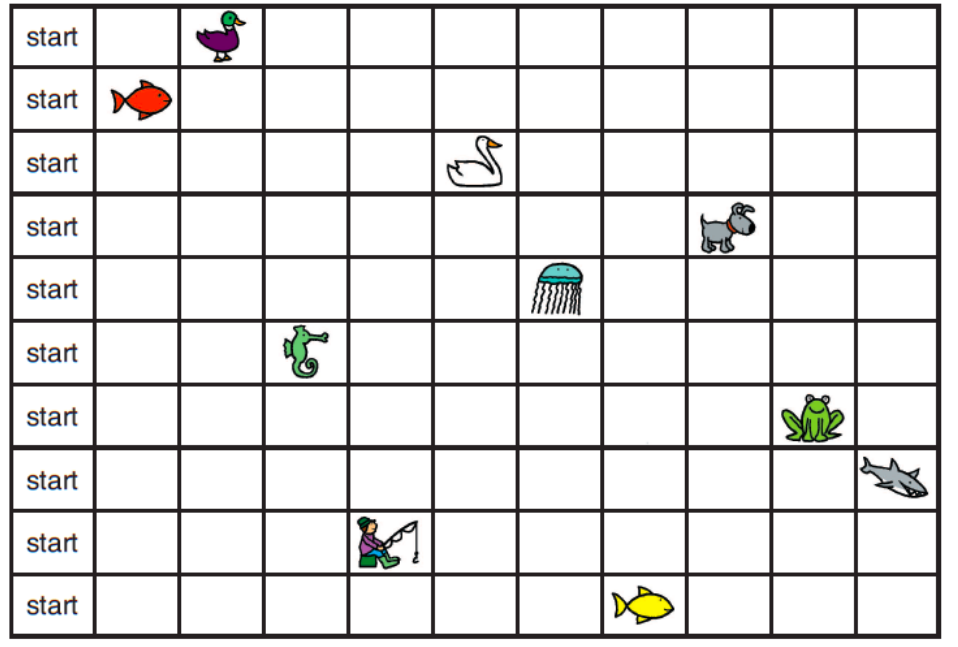 The ______ is first/second/third. The ______ is behind the ______. 
The ______ is last.
‹#›
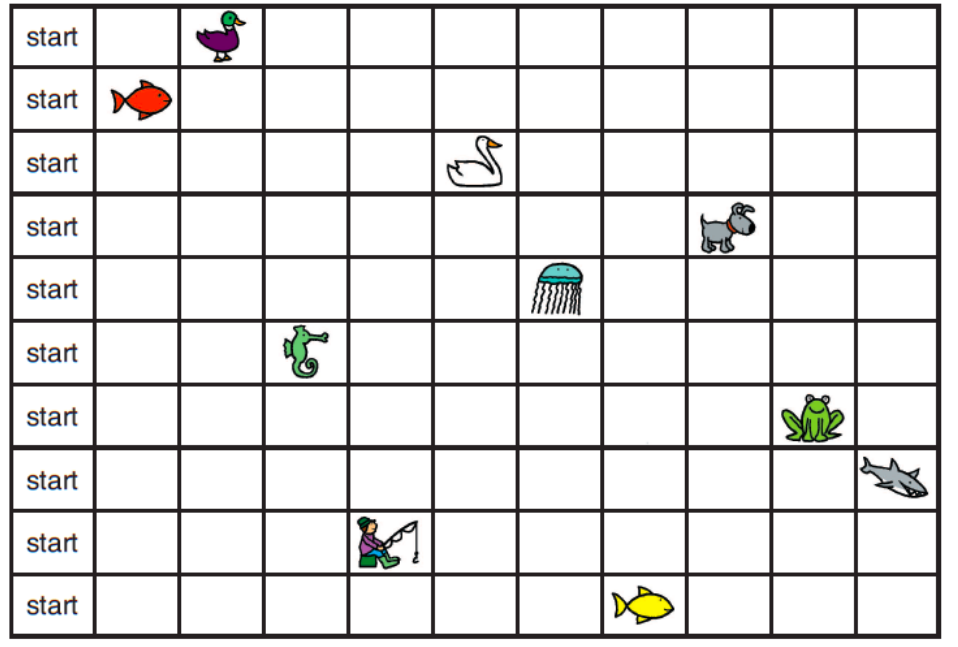